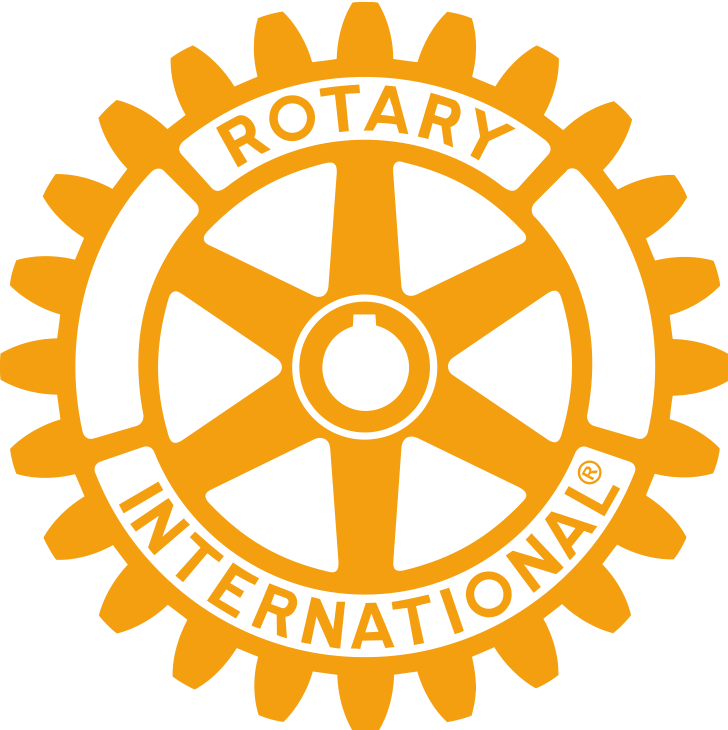 Clubs Doing Good In the World
District 7770
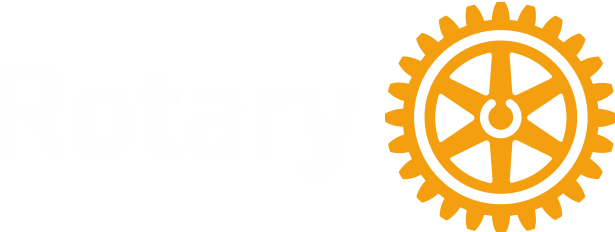 Title Page Option
2
3
Arch Klumph Society Member 
	Rotary Year 2021-2022     
	Chuck Fienning	Rotary Club of Sumter
5
Club                                       	Per Capita
Lexington       			$200.00
Lake Murray Irmo                    	$201.82 
Cheraw                                     	$202.00
Orangeburg                             	$211.57
Hilton Head Sunset                 	$217.17
Columbia Capital                    	$217.91
St. Andrews Charleston         	$226.00
Charleston                               	$227.88
North Myrtle Beach                 	$231.00
St. Andrews Columbia            	$233.67
Spring Valley                           	$237.45
Charleston Breakfast              	$241.39
Surfside                                    	$243.89
Daniel Island                            	$249.63
Myrtle Beach Chicora.            	$251.99
Chapin Sunrise                        	$255.31
Five Points                               	$260.91
Summerville                             	$264.20
Moncks Corner                        	$268.20
Sea Island                                	$285.05
TWO STAR CLUB
Per Capita $200+
6
Club                                	Per Capita
East Cooper Breakfast 	$318.09
Forest Acres                    $318.91
Myrtle Beach                  	$323.20 
Hilton Head Island           	$340.53
Mt. Pleasant                     $344.60
Sumter Palmetto        	$354.38
Three Star Clubs
Per Capita $300+
7
Club                                   Per Capita


Little River             	$442.72


Sumter Sunrise               $470.94
Four Star Clubs
Per capita $400+
8
Club                                  Per Capita



Bluffton                              $514.57


Low Country Beaufort	   $558.38
Five Star Clubs
Per Capita $500+
9
Rotary Club of St. George

Per Capita 
$637.35
Six Star Club
Per Capita $600+
10
Rotary Club of Latta

Per Capita $862.72
Eight Star Club
Per Capita $800+
THE RESULTS YOU MADE POSSIBLE!!!
ANNUAL FUND                                $745,006

POLIO                                               $227,193

ENDOWMENT FUND                       $133,578

TOTAL Clubs Raised                    $1,105,777
Polio Cash of $227,193 Produced
District DDF                                        $105,245

 World Fund and Gates Foundation   $778,384

Club Contributions                              $222,147

Total Raised for POLIO                    $1,105,776
Thanks 		2021 - 22 District Polio Chair
		PDG Bernie Riedel
14